MAMMALS
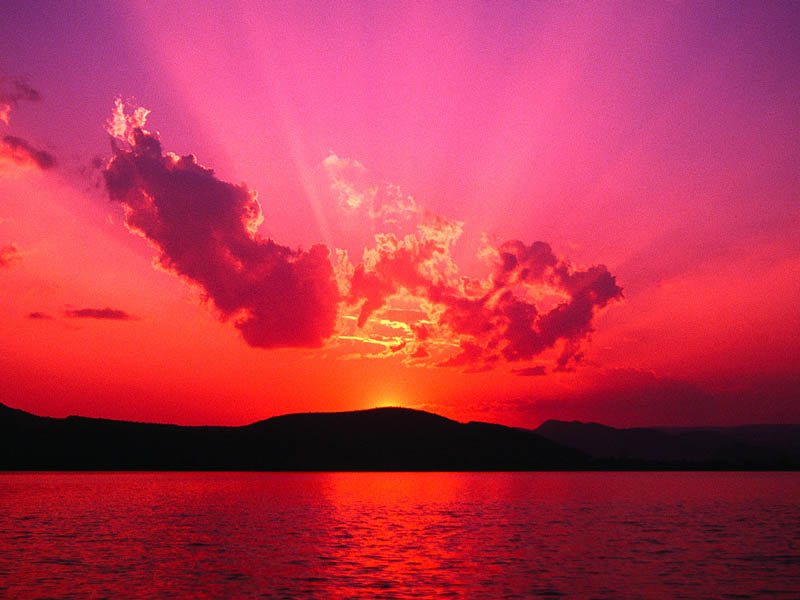 SOME MAMMALS
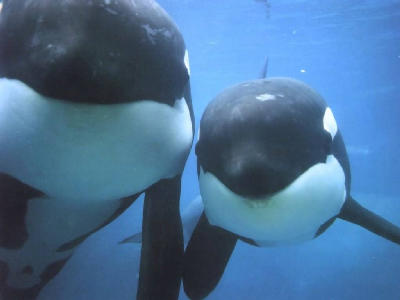 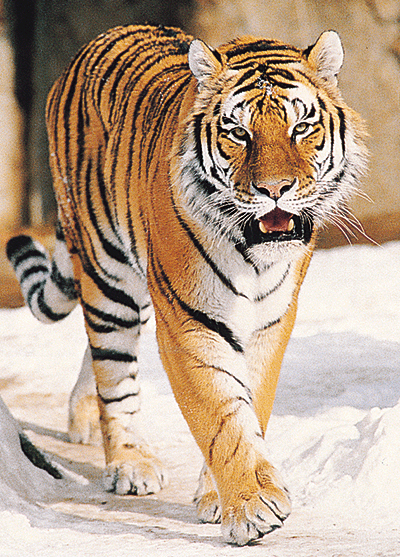